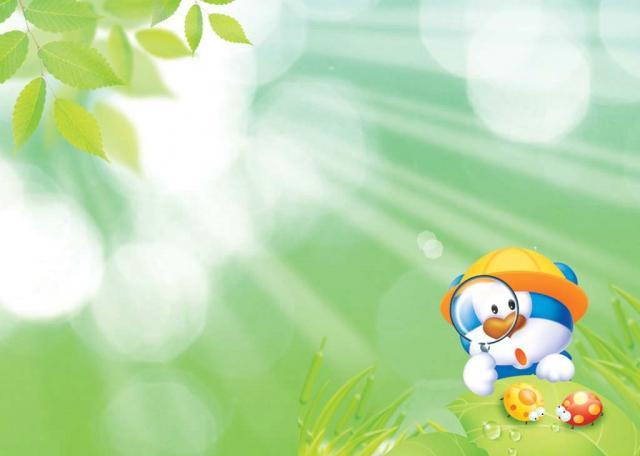 Муниципальное бюджетное дошкольное образовательное
 учреждение детский сад «Ягодка» п. Сосенки
Экспериментально – исследовательский проект
«ЛУК – 
ЗЕЛЁНЫЙ   ДРУГ»
  
                                  

                        
 Авторы проекта: 
Воспитатели младшей группы – 
Холостовой Натальи Владимировны
Солдатченко Лариса Владимировна

                                                                  

                                                         2017– 2018 уч. год
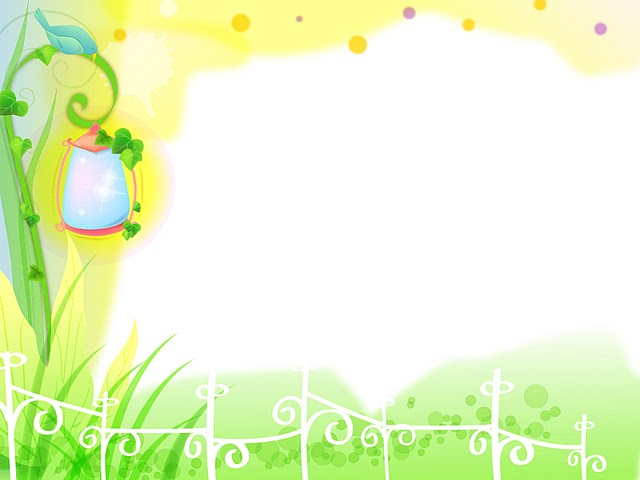 Тип проекта: познавательно – исследовательский, творческий, коллективный. 
 Продолжительность: среднесрочный  (с 14.03.18г – 28.03.18г)
 Место проведения: младшая группа детского сада. 
Объект исследования: репчатый лук. 
 Проблема проекта: Как можно вырастить зелёный лук на подоконнике? Чем может быть полезен лук? Что можно делать с луком? Исследование полезных свойств лука. 
Актуальность: дети мало едят витаминов. Что дети должны знать о зеленом витамине.
 Проектная идея: объединение детей, родителей и воспитателей в совместной деятельности: выращивание лука на подоконнике. 
 Участники проекта: дети, воспитатель и родители.
Материалы: земля, вода, лук,  контейнеры для посадки, лейка для полива, палочки для рыхления земли.
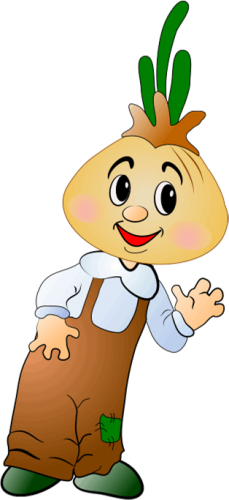 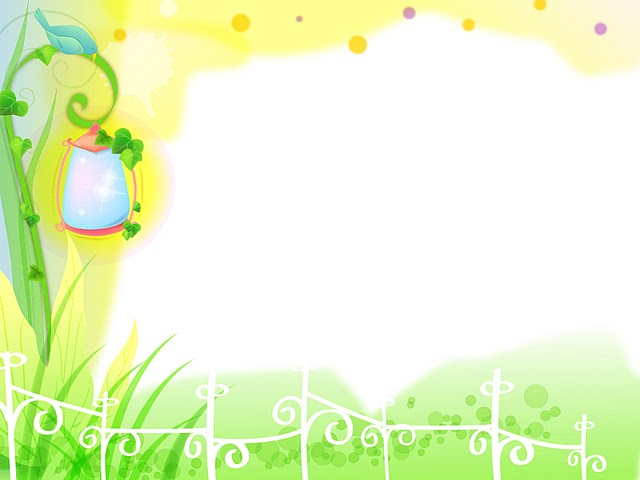 Цель:
  Вызвать у детей познавательный  интерес к выращиванию  репчатого лука на перо в комнатных условиях. 
Узнать о его пользе.
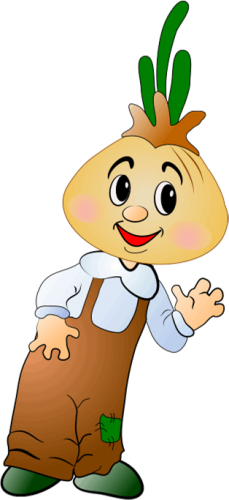 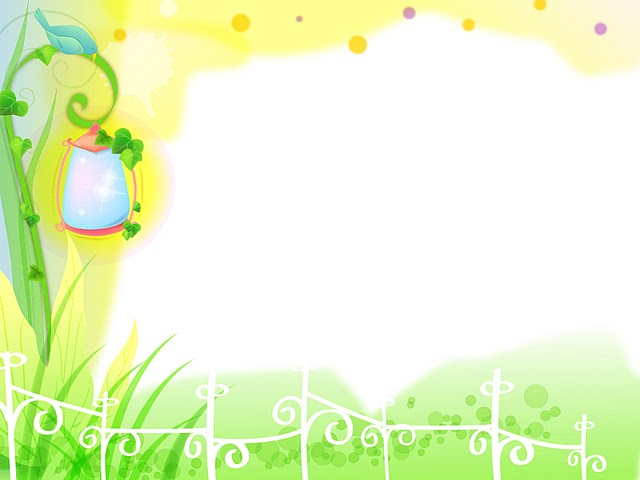 Задачи:

Учить детей ежедневно ухаживать за луком  в комнатных условиях.
Закрепить представления о луке, особенностях внешнего строения, находить «донце» с корнями и верхушку;
Формировать представление детей о необходимости света, тепла, влаги почвы для роста луковиц.
Наблюдать за изменениями роста луковиц в стакане воды и в контейнере с почвой.
Учить бережно относиться  к природе.
Учить выполнять индивидуальные и коллективные поручения.
Научить детей видеть результат своего труда.
Вызвать у детей интерес к конкретному объекту- луку, через стихи, загадки, проектно- исследовательскую деятельность.
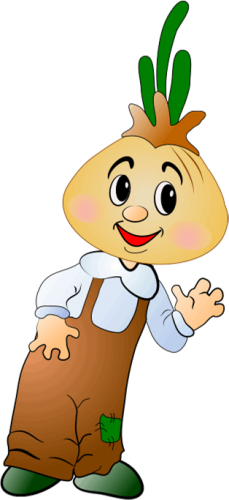 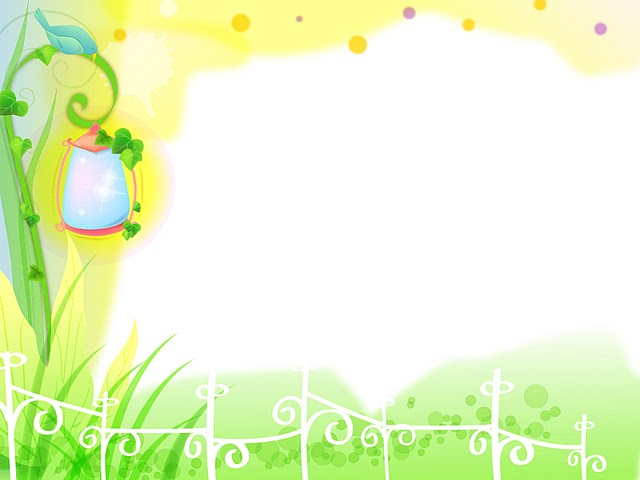 .
Предполагаемый  результат: 

дети научатся сажать и ухаживать за луком и познакомятся с условиями его содержания;
у детей сформируются знания и представления о росте зеленого лука в комнатных условиях как в контейнере с почвой, так и в стакане с водой;
дети узнают о пользе зелёного витамина.
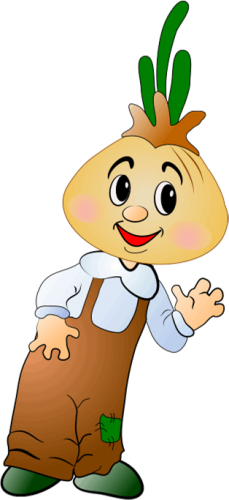 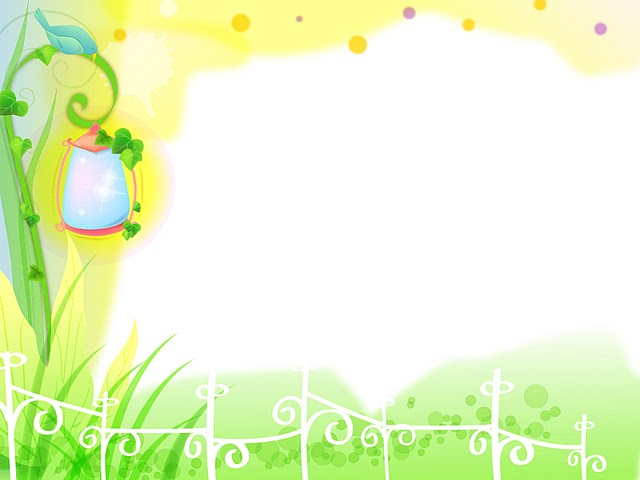 .
Этап  подготовительный:

Сбор художественной литературы: стихи, загадки, пословицы, поговорки, рассказы, сказки про овощи.
Консультация для родителей 
«Лук – лекарственное растение»
Предложить родителям приобрести для проведения проекта – контейнеры, землю, луковицы для посадки.
Домашнее задание – просмотр и обсуждение мультфильма «Чиполлино», «Лунтик.Лук».
Разбивка грядок на подоконнике
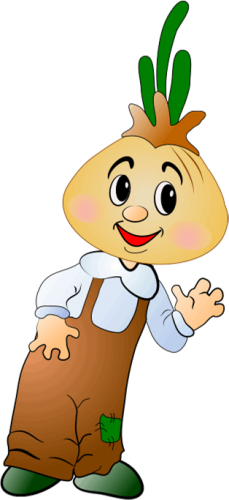 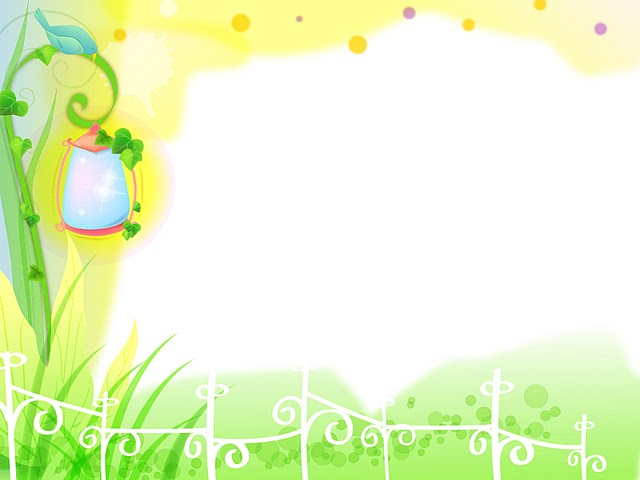 .
Пословицы и поговорки про лук:

 Сидит Ермолка на грядке – сам весь в заплатках.

Лук во щах – и голод прощай.

Сидит тупка в семи юбках; кто ни глянет, всяк заплачет.

Лук – от семи недуг.

Лук да баня всё правят.

Попросту, без луку, на крестьянскую руку.
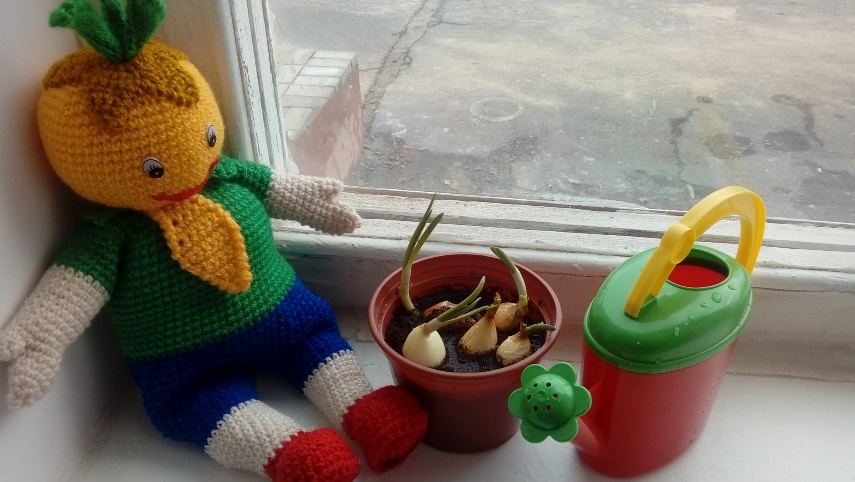 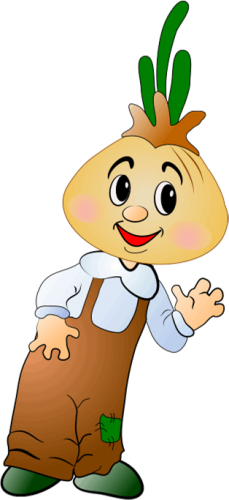 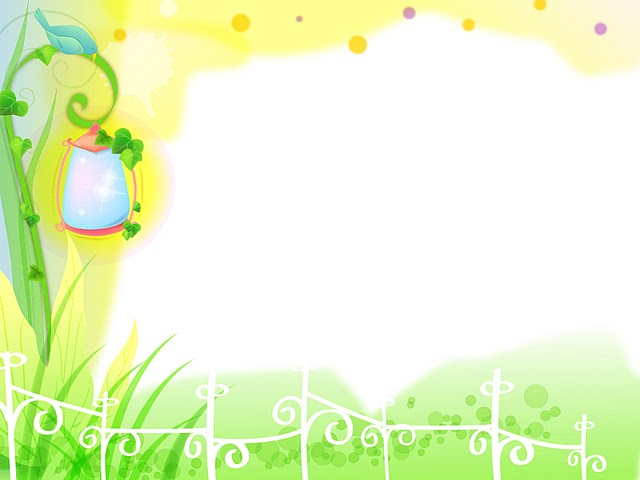 .
Стихи про лук:
Е. Жуковская
 Ох, уж этот злющий лук!
 С ним узнаешь столько мук!
 Жжет глаза и жжет язык,
 Заставит плакать в один миг. 

Т. Казырина 
  Баба Таня чистит лук
 Убежал из кухни внук
 Он хоть мал, но твердо знает
 Лук за глазки покусает.
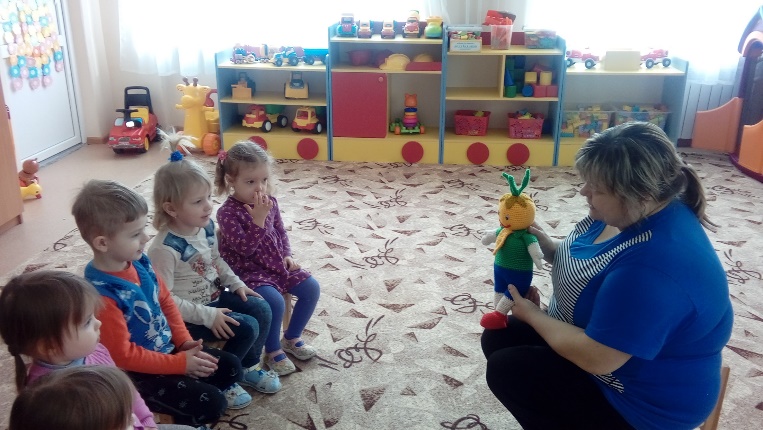 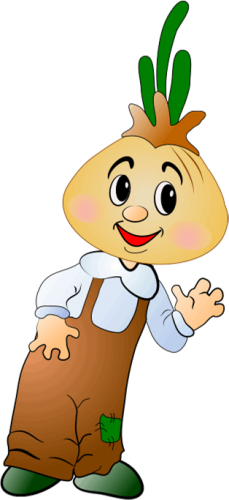 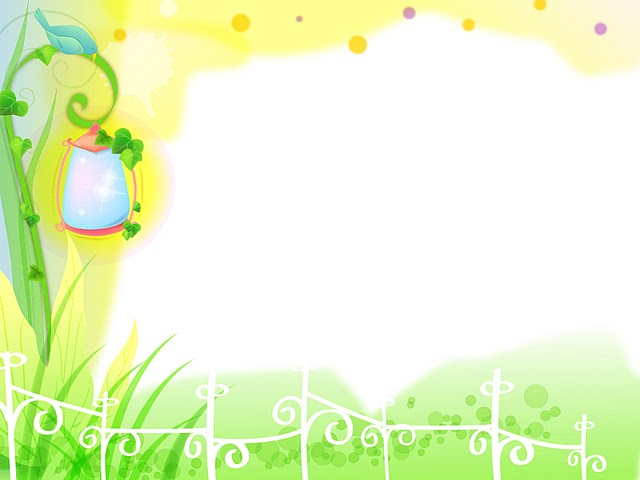 .
Загадки про лук:
Сидит дед во сто шуб одет,Кто его раздевает,Тот слезы проливает.
                  
Никого не огорчает,А всех плакать заставляет.
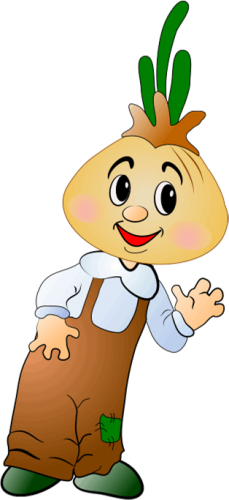 Прежде ч ем его мы съели,
Все наплакаться успели.
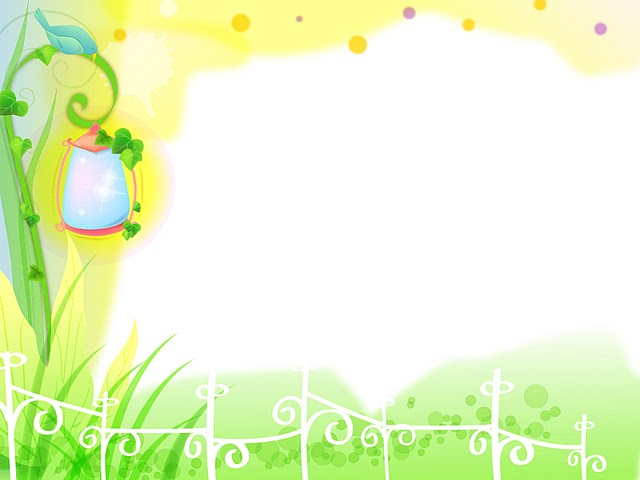 .
Все готово к посадке лука:
Сажаем луковицы в маленькую грядку
И вырастут они здесь по порядку!
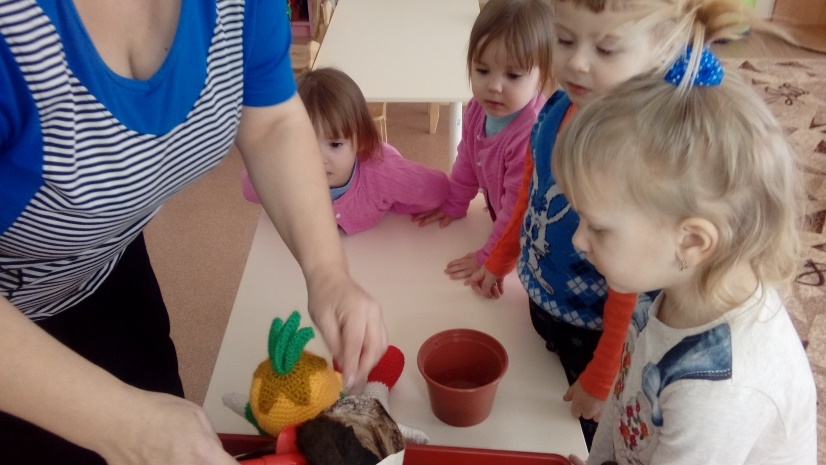 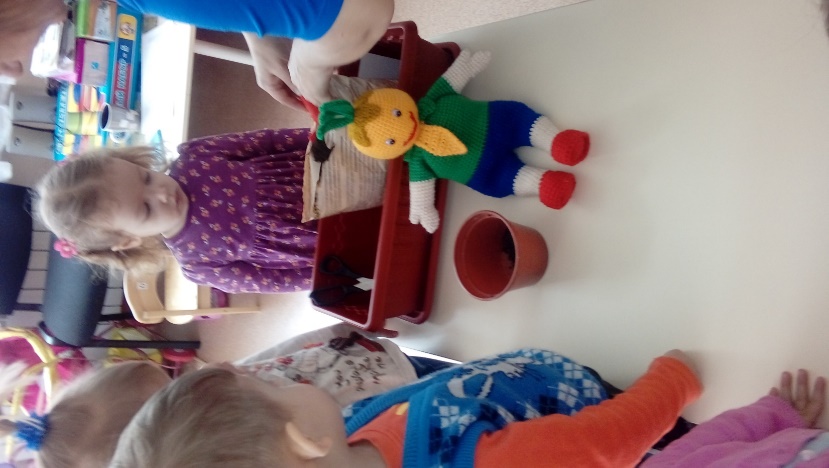 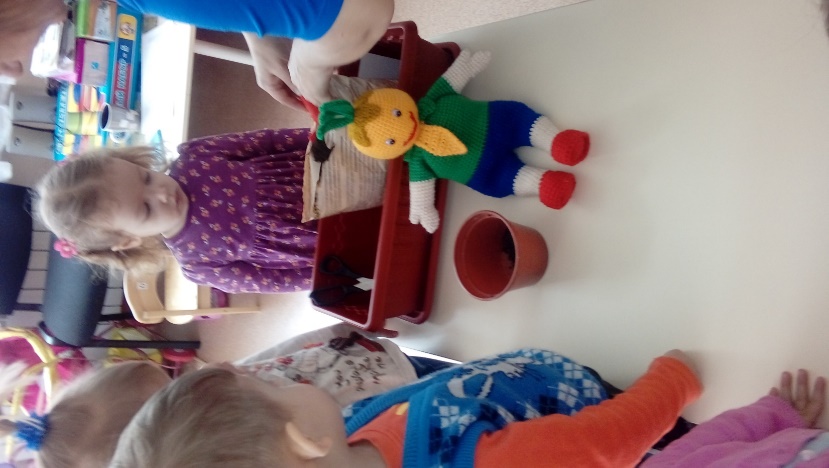 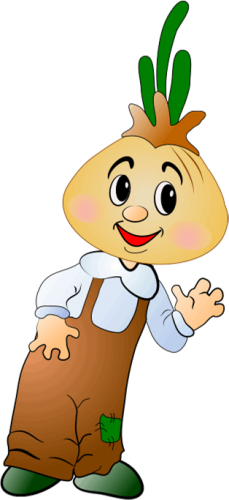 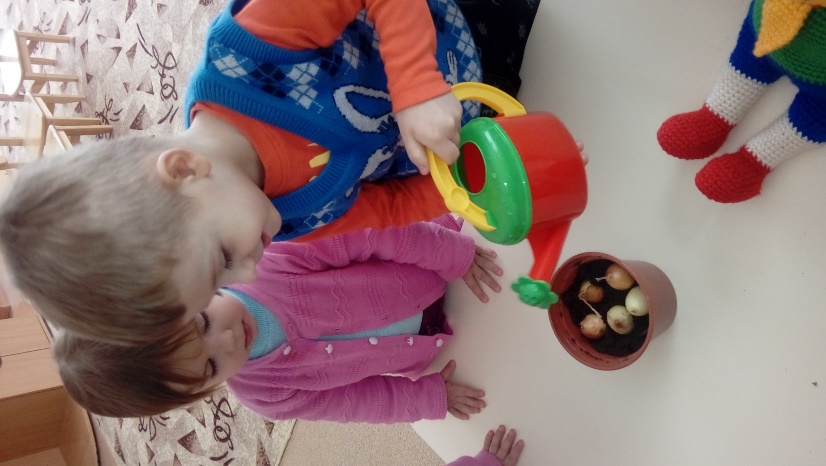 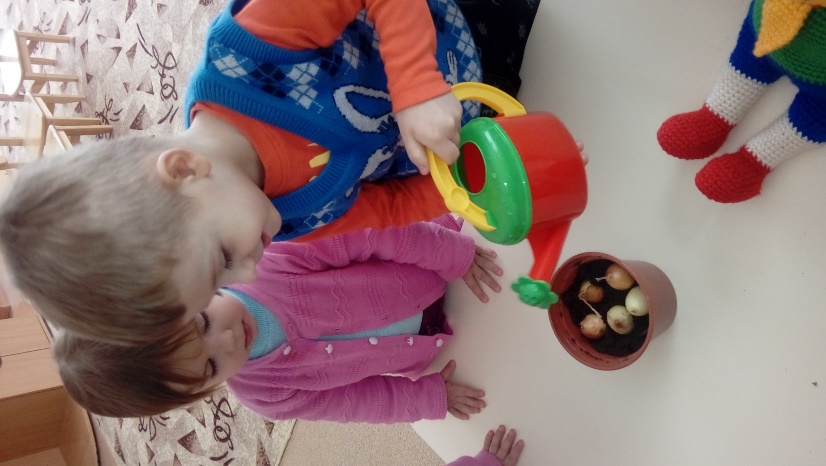 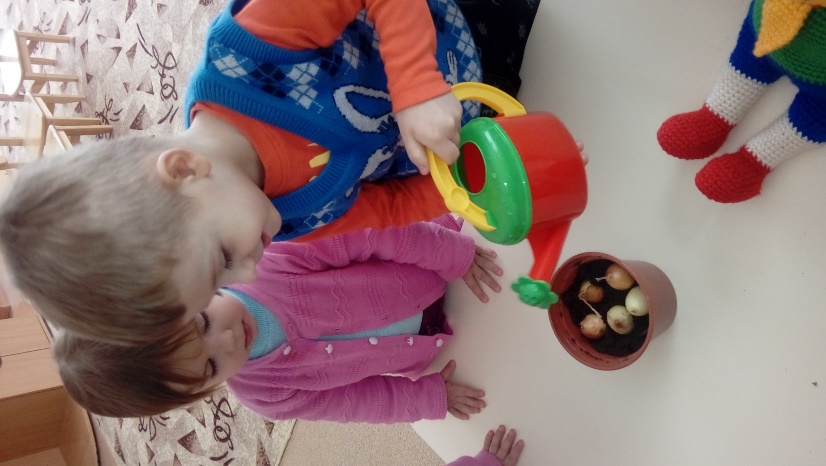 Подрастай, лучок, скорей.
Наливайся, зеленей!
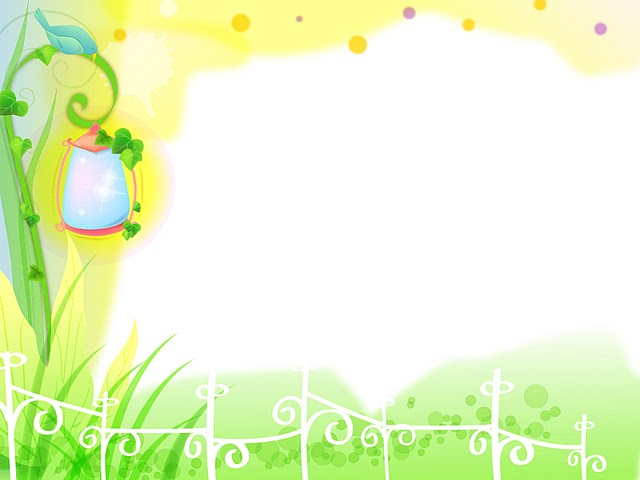 .
Этап исследовательский
Рассматривание лука
Посадка лука в землю, в воду. 
Беседы.
Чтение и разучивание с детьми стихов, загадок, поговорок о луке (чтение художественной литературы)
Дидактические игры.
Художественное творчество.
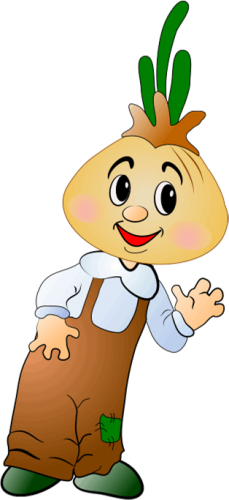 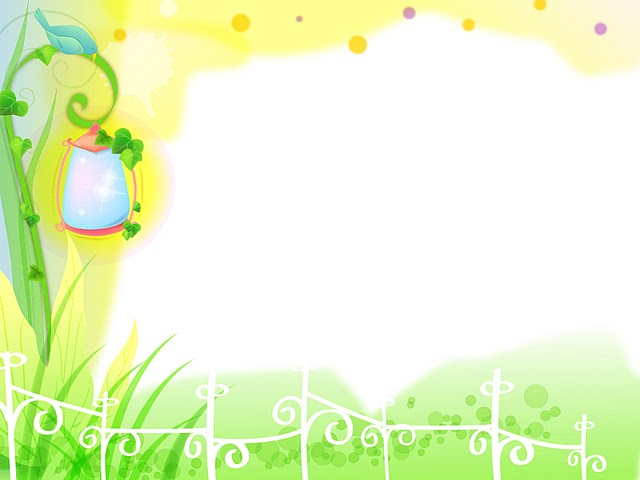 .
Я – лук, я – Чиполлино, Веселый, озорной. Простуды и ангины Не справятся со мной.
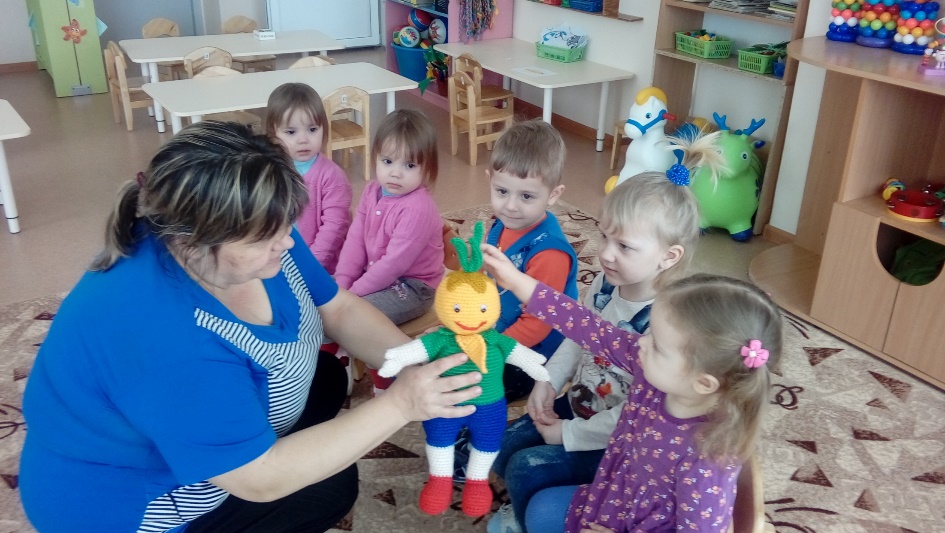 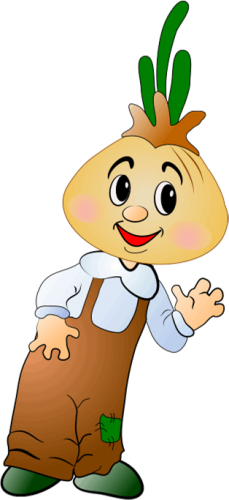 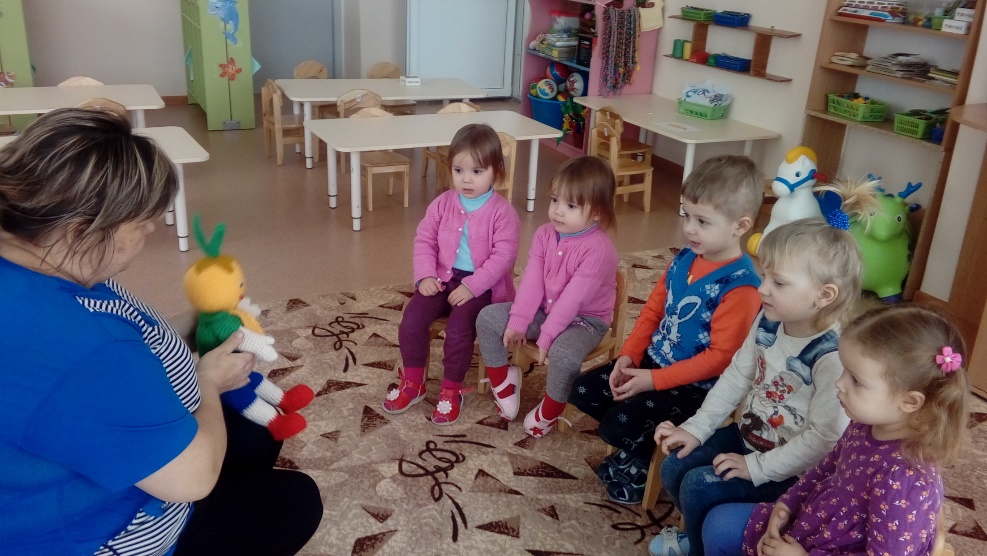 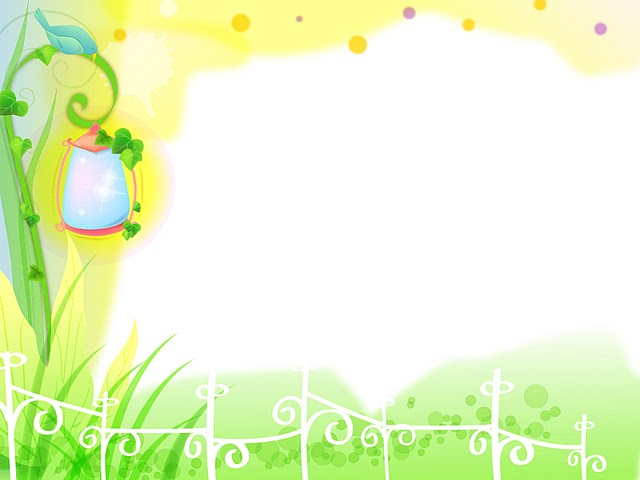 .
Находим у лука верхушку и донце.
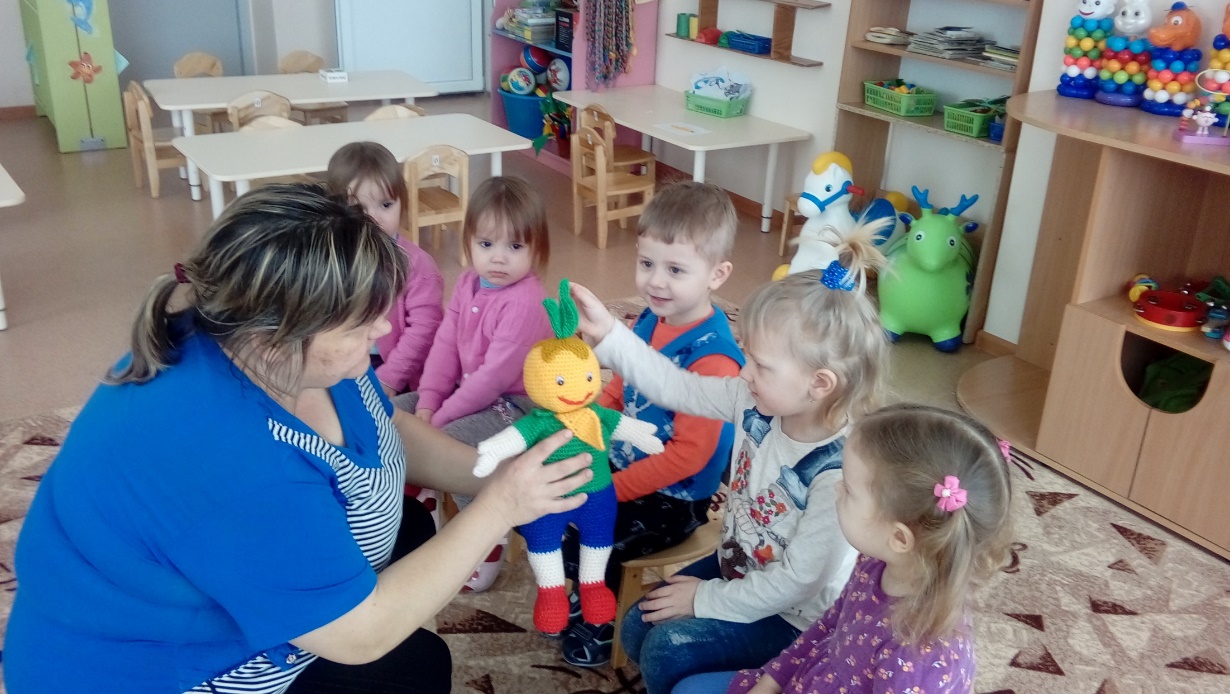 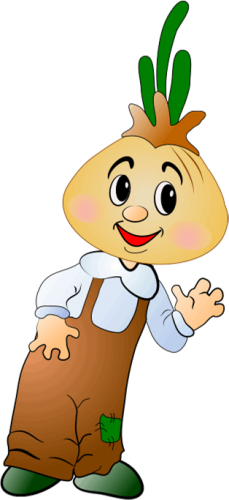 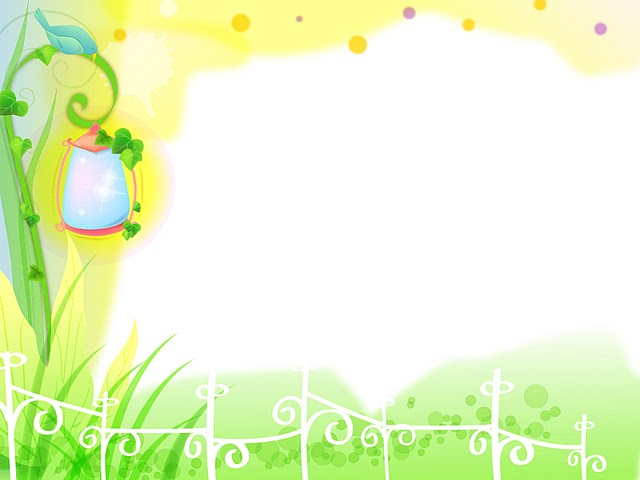 .
В лейку  мы воды налили,Лук пузатый посадили. 
А теперь лучок польем,
И немножко отдохнём.
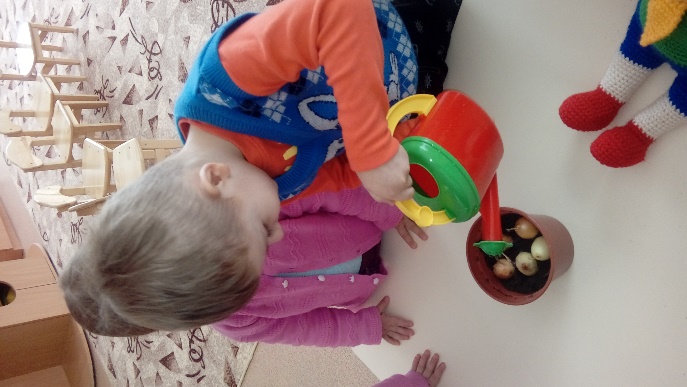 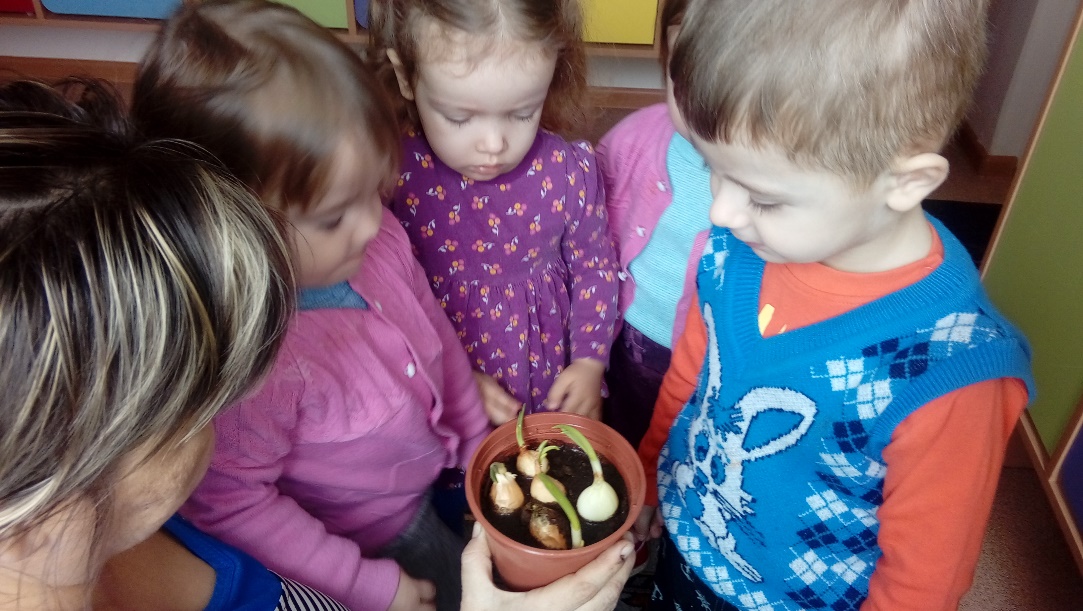 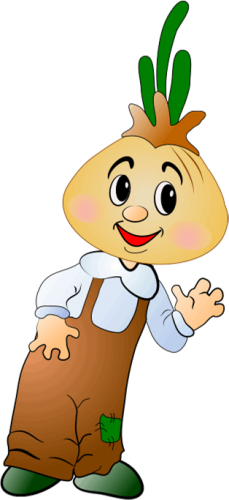 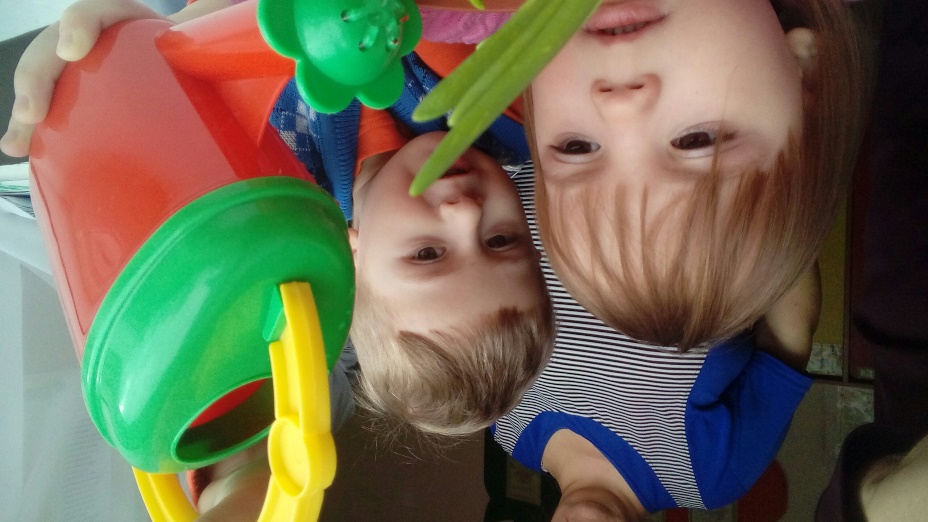 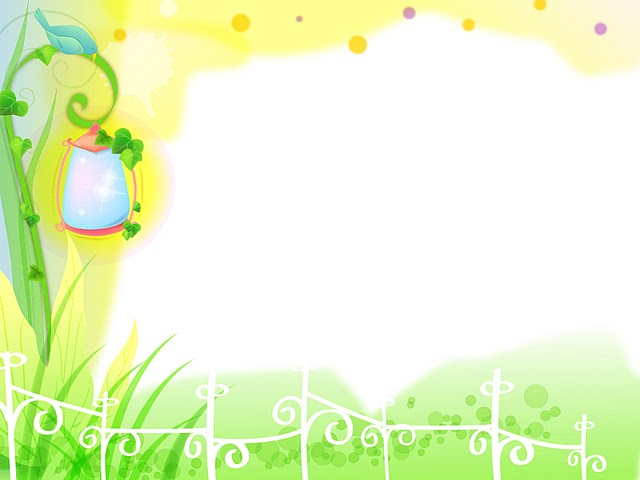 .
Да, удачный вырос лук.
 Всё свершилось. Но не вдруг.
 Труды затрачены нами были,
 За посадкой мы следили.
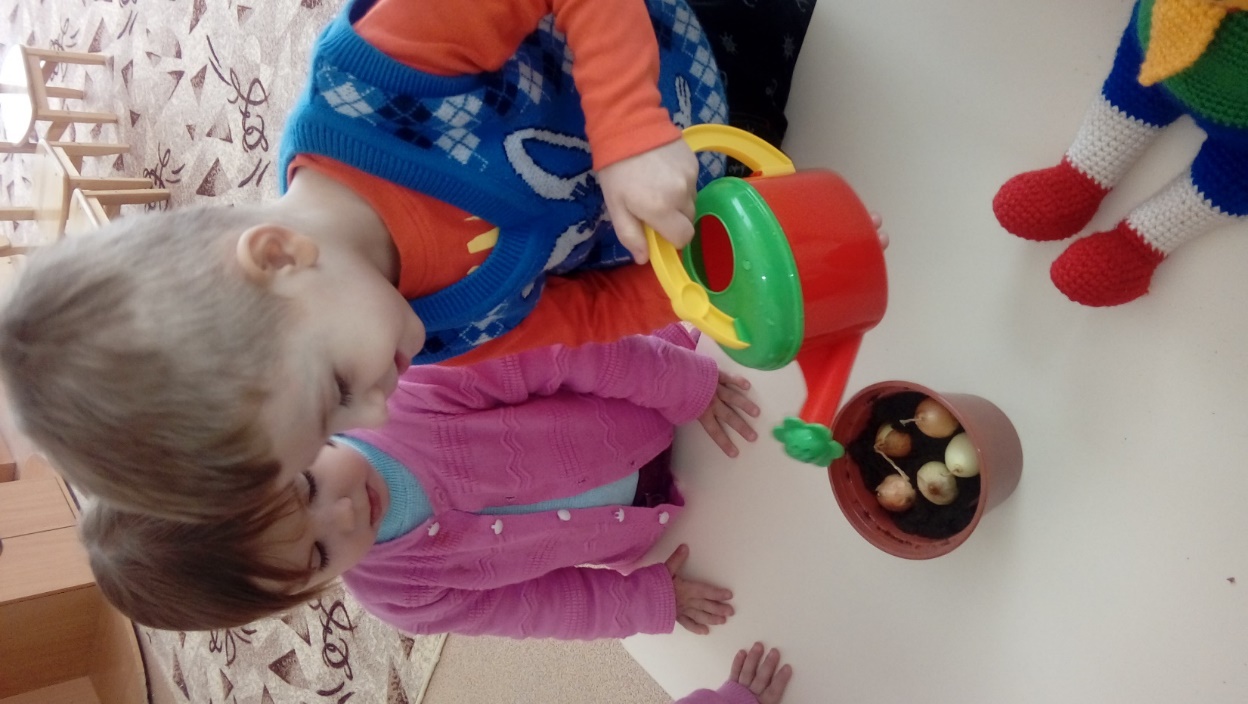 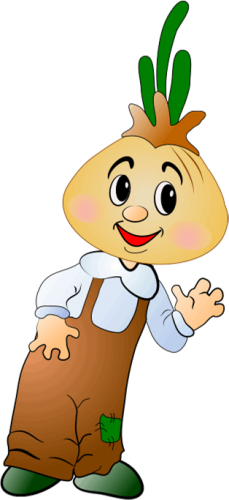 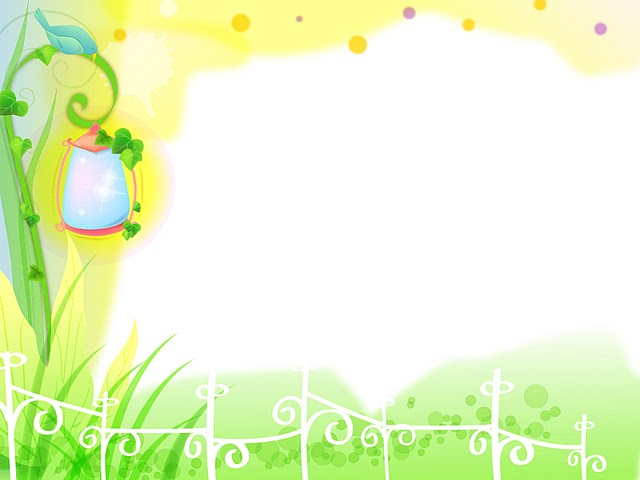 .
Хоть Лук порой до слёз доводит,Но со стола у нас не сходит.В салат порежем мы лучок,Иди, сорви скорей пучок.
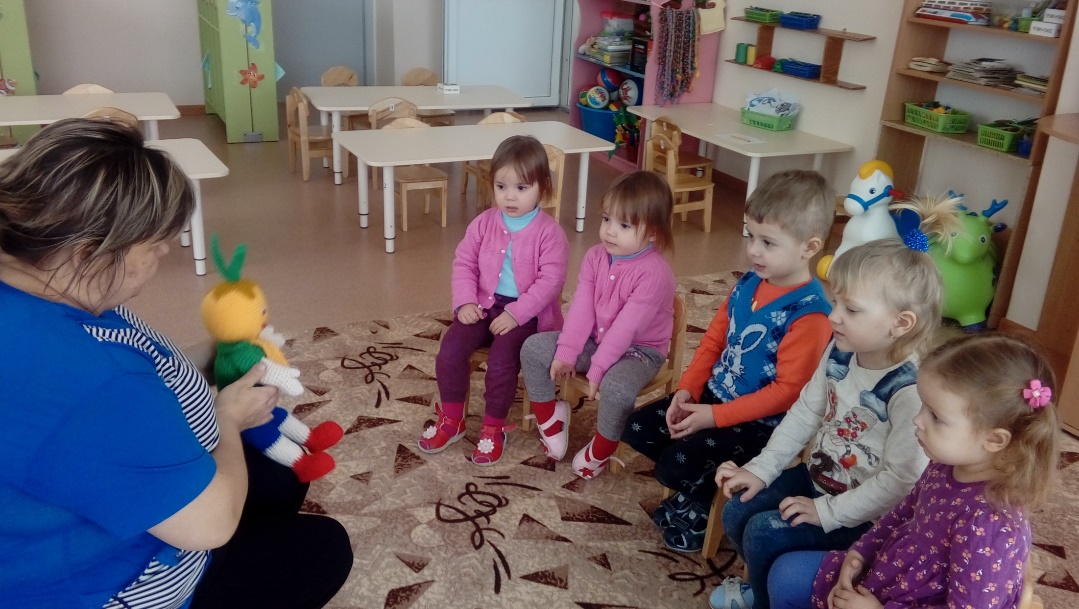 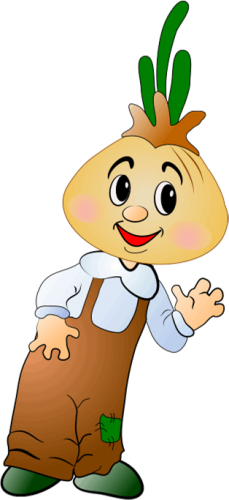 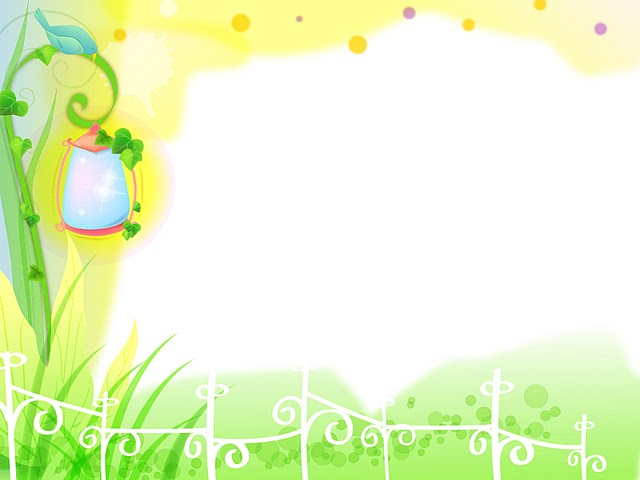 .
Витамины круглый год,Так необходимы,Чтобы нам не болетьГриппом и ангиной.
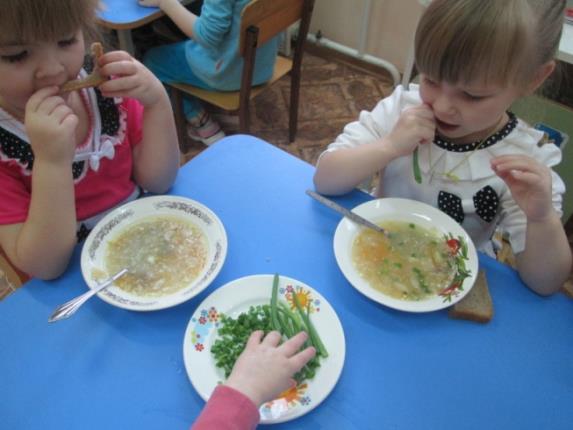 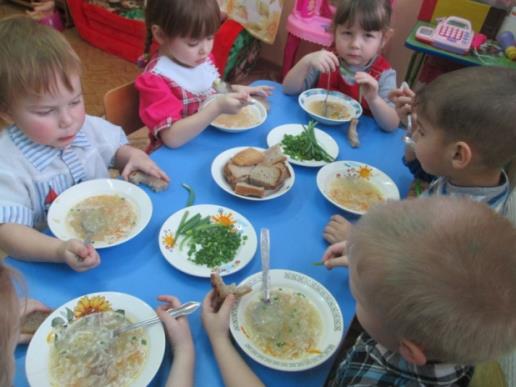 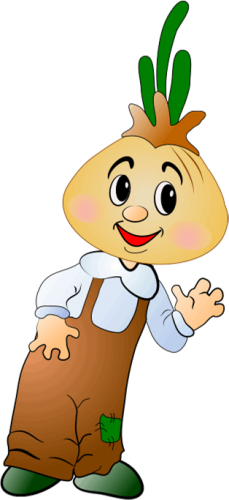 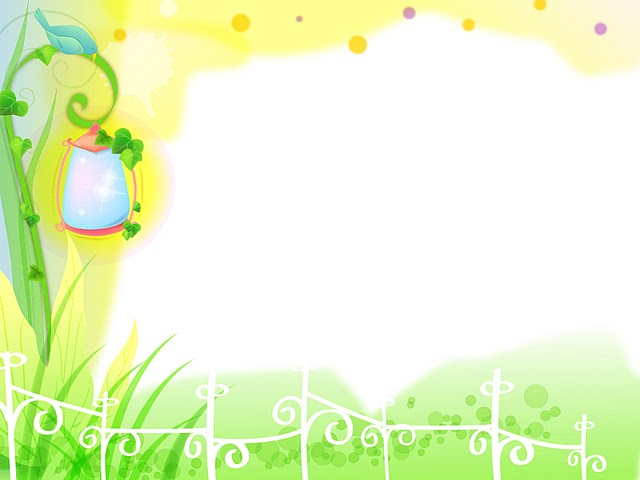 .
Этап заключительный:
Итоги проекта:
Выставка детского творчества
Рецепты от родителей «Делимся рецептами салатов»
Презентация на тему  «Лук – зелёный 
друг»
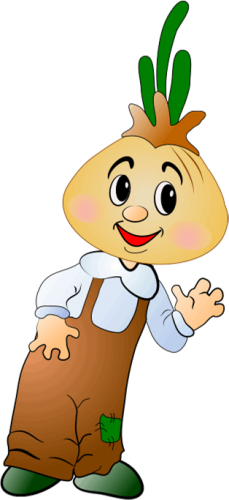 .
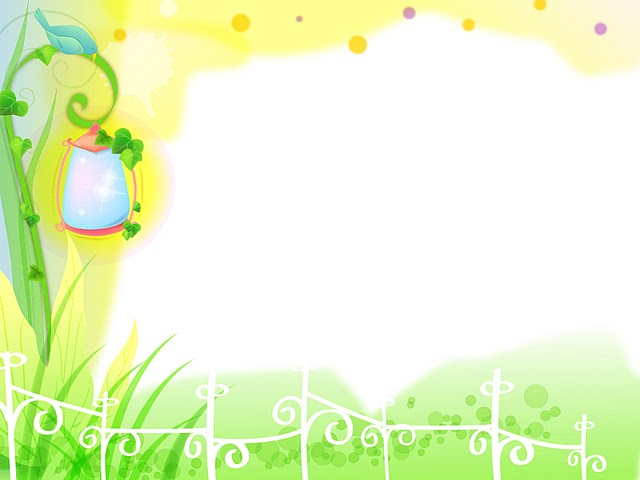 Рецепты от родителей:
.
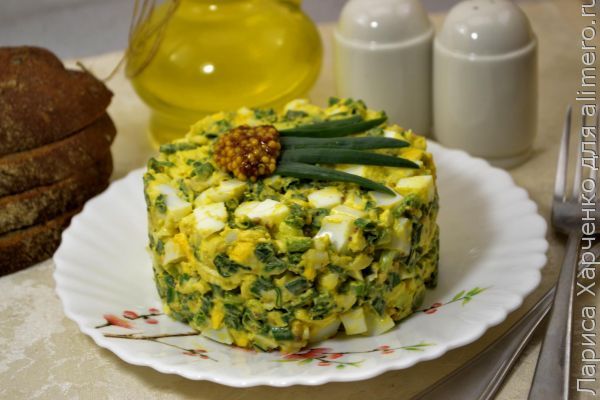 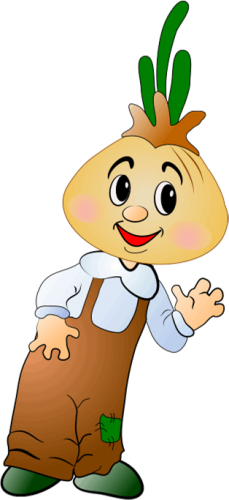 отваренные вкрутую куриные яйца – 3 шт. 
зелёный лук с грядки – 1 пучок 
сыр сулугуни – 50 г 
соль – щепоточка 
французская горчица – 1 ч.л. сметана (я использовала густую домашнею)
.
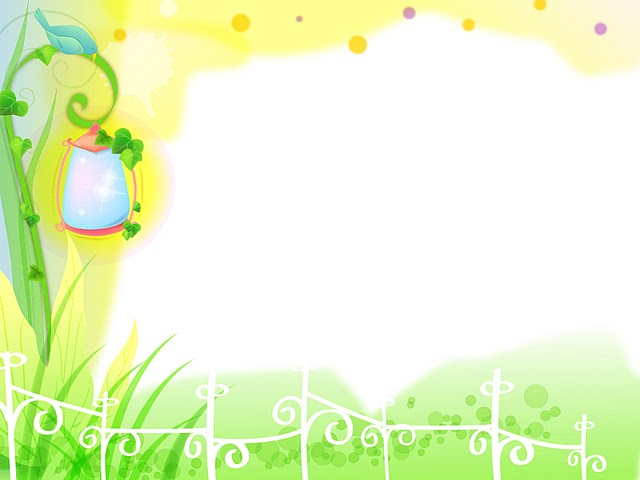 Рецепты от родителей:
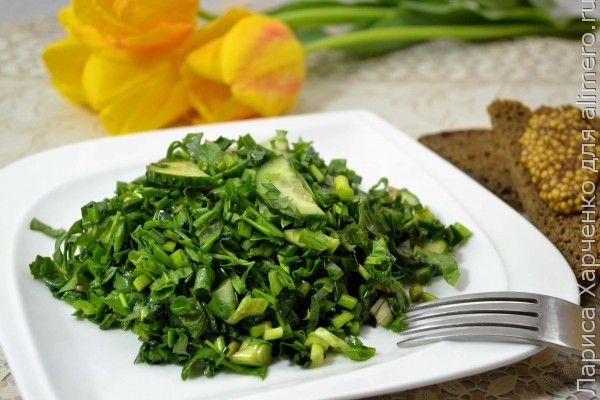 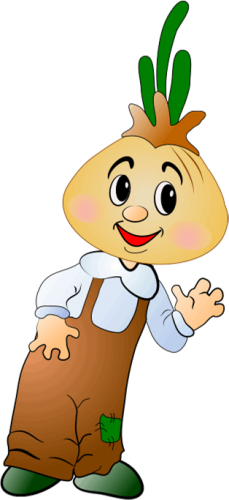 Для своего зеленого салата я использовала:   пучок зеленого лука пучок зеленого чеснока пучок молодого щавеля пучок свежей петрушки 2 огурца 2 ст.л. оливкового масла 1 ст.л. бальзамического уксуса щепотка соли
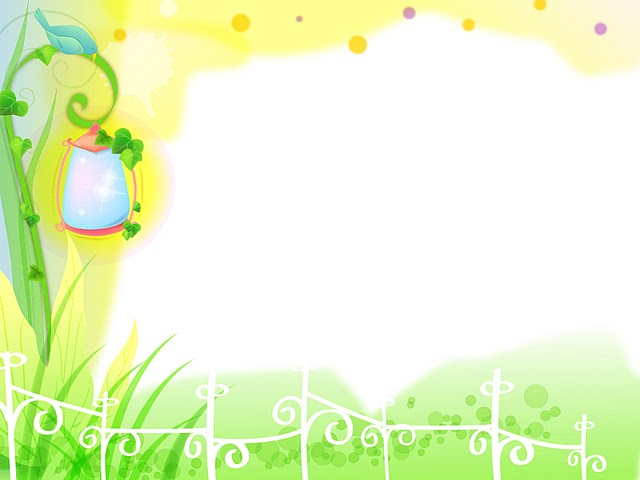 .
Теперь мы знаем, что:
 Луку, как и любому растению, нужны: свет, тепло, воздух, вода;
 Чтобы вырастить лук, нужно трудиться: посадить луковицы, рыхлить землю, поливать растения;
 Лук помогает людям не болеть;
 В луке много витаминов.
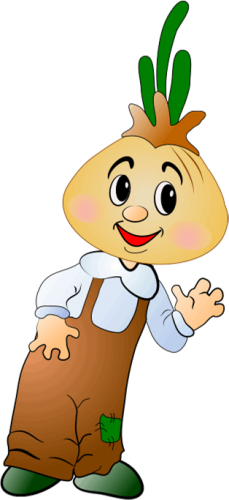 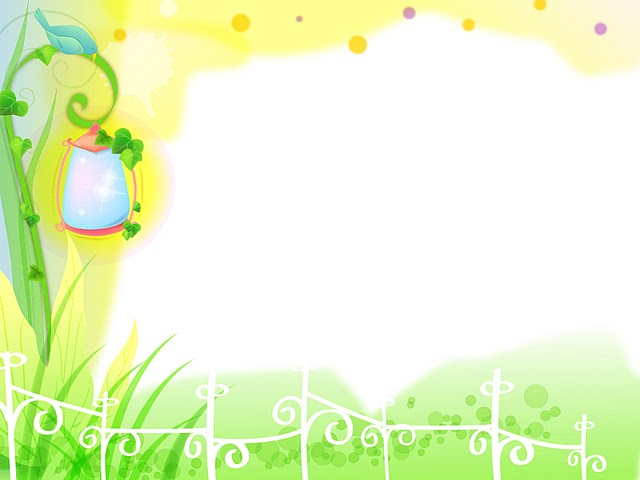 .
Результат:
  В процессе реализации проекта:
дети научились сажать лук и ухаживать за ним.
дети узнали о пользе лука.
дети познакомились с художественной литературой об овощах: поговорки, стихи, сказки, загадки;
у детей сформировались знания и представления о росте зеленого лука в комнатных условиях.
у детей развился познавательный интерес к объектам природы ближайшего окружения, в частности, к луку;
собраны рецепты от родителей «Делимся рецептами салатов»
укрепилось сотрудничество родителей и детей.
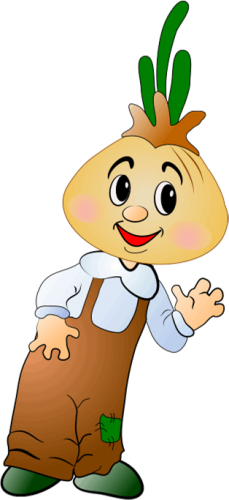 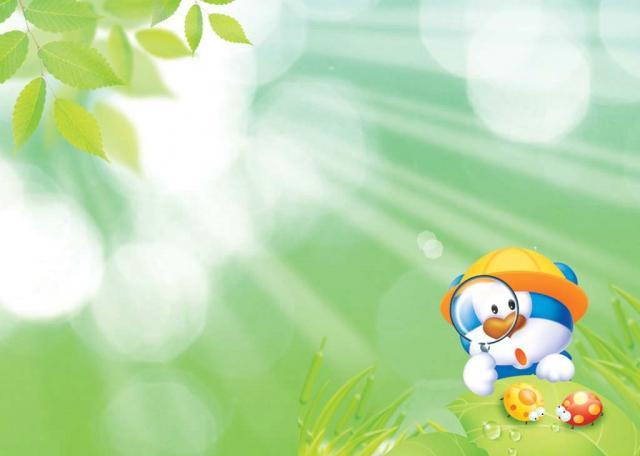 .
Малыши лучок сажали
урожай большой собрали. Витаминов целый клад - приходите все к нам в сад!

Спасибо за внимание!!!